Seminarium: Mot ett heltäckande Navigator-nätverkti 12.6.2018 kl.8.30-16.00
Ilse Julkunen & Frida Westerback
Inledande seminarium 12.6.2018
8.30-9.00 Kaffe
9.00 Introduktion Frida Westerback & Ilse Julkunen (Mathilda Wrede-institutet, Helsingfors stad)
9.15 Michael Mäkelä (Regionförvaltningsverket): Utveckling av den svenskspråkiga navigatorverksamheten - en tillbakablick och nuläget
9.45 Matilda Wrede-Jäntti & Frida Westerback (Helsingfors universitet): Ohjaamo/Navigatorn i de ungas ögon
10.30 Paus
10.45 Anne Määttä (Diak): Ulkoringiltä sisärinkiin - Kumuloituneista ongelmista kärsivät nuoret aikuiset pirstaleisessa palvelujärjestelmässä 
11.45 Lunch (på egen bekostnad)
13.00 Workshoparbete genom facilitering (Mathilda Wrede-institutet, Helsingfors stad)
14.15 Kaffe
14.45 Workshoparbete forts.
15.45 Avslutning
Westerback 12.6.2018
Mot ett heltäckande tvåspråkigt Navigator-nätverkDelprojekt 2018-2019
Westerback 12.6.2018
Seminariet/nätverket riktar sig till ungdomsaktörer i huvudstadsregionen som erbjuder välfärdsservice till målgruppen 15–29-åringar. 

Intresset är att stödja utvecklandet av det tvåspråkiga Ohjaamo/Navigator-arbetet och syftet är att skapa ett fungerande svenskspråkigt Navigator-samarbetsnätverk i samarbete med det finskspråkiga fältet. 

Nätverket erbjuder en plattform för kompetensutveckling  genom reflektion kring teori och praktik tillsammans med inbjudna sakkunniga, professionella och unga vuxna.
Westerback 12.6.2018
“Det behövs sådana här ställen, just därför att man inte behöver fara först till TE-byrån och sedan till den där byrån och sedan boka tid hit och betala det här. Byråkratin känns inte lika skrämmande när man kommer hit.”

Sofia, 24 år
Westerback 12.6.2018
Bakgrund, kartläggning 12/2016
Westerback 12.6.2018
Slutsatser och rekommendationer
1. Freda de svenskspråkiga koordinatorernas arbetstid så att de på heltid kan fokusera på svenskspråkiga ärenden. I dagens läge utgör de svenskspråkiga frågorna endast en del av arbetstiden vilket försvårar möjligheterna att skapa ett fungerande svenskspråkigt samarbetsnätverk.
2. Förverkliga en gemensam marknadsföringssatsning för huvudstadsregionens svenskspråkiga Navigator-service. Servicen skall marknadsföras tvåspråkigt via Navigatorernas kanaler inom sociala medier (Facebook, Instagram, Snapchat). Huvudstadsregionens svenskspråkiga Navigator-koordinatorer bör ansvara för marknadsföringen.
3. Skapa ett nätverk med ”öronmärkta” svenskspråkiga Navigator-kontaktpersoner som representerar de olika sektorerna inom den kommungränsöverskridande handlednings- och vägledningsshelheten som planeras för Navigator-enheternas svenskspråkiga kunder i åldern 15–29 år i Helsingfors, Esbo och Vanda.
4. Säkra tvåspråkigheten vid rekrytering av personal till Navigatorerna, så att ungas rätt till svenskspråkig service garanteras.
Westerback 12.6.2018
Möjligheter - Att stärka det svenska arbetet med ungdomar i huvudstadsregionen- Att föra de finsk- och svenskspråkiga nätverken närmare varandra- Att effektivera samarbetet med befintliga aktörer - Att utveckla en klarare kontakt till beslutsfattare
Westerback 12.6.2018
Hösten 2018 - upplägg
Living Labs as Spaces for Knowledge Production, Education, and Practice Innovation25.9.2018 kl.8.30-11.30 
Prof. Judith Metz (Hogeschool van Amsterdam)
SFV-huset G18, festsalen (2 vån.)
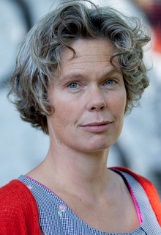 Westerback 12.6.2018
Living Lab som forsknings- och testmiljö
” A Living Lab is a space were students, teachers, youth workers and researchers work together in education, knowledge production and practice development. Strengths of this approach is the use of the specific interests and roles of individual stakeholders.” (Metz 2017)

Living Lab-tillvägagångssättet syftar till en forsknings, utvecklings- och innovationsprocess där ny service utvecklas enligt en fleraktörsmodell. I processen inkluderas servicebrukare, svensk- och finskspråkiga Ohjaamo/Navigator-nätverk, LIV/ELO-nätverket samt tredje sektorns aktörer.
Syftet är att producera praktiska produkter och verktyg för att stödja nätverket i deras praktiska arbete. Om önskvärda resultat görs en överenskommelse i början av processen.
Westerback 12.6.2018
Hösten 2018 - upplägg
25.9.2018 kl.8.30-11.30 
17.10.2018 kl.8.30-11.30 
14.11.2018 kl.8.30-11.30 
4.12.2018 kl.8.30-11.30 

Slutseminarium
Uppföljning
Westerback 12.6.2018
Gruppindelning
Westerback 12.6.2018